1
Компьютерные атакина информационные ресурсы  Российской Федерации: факты и цифры
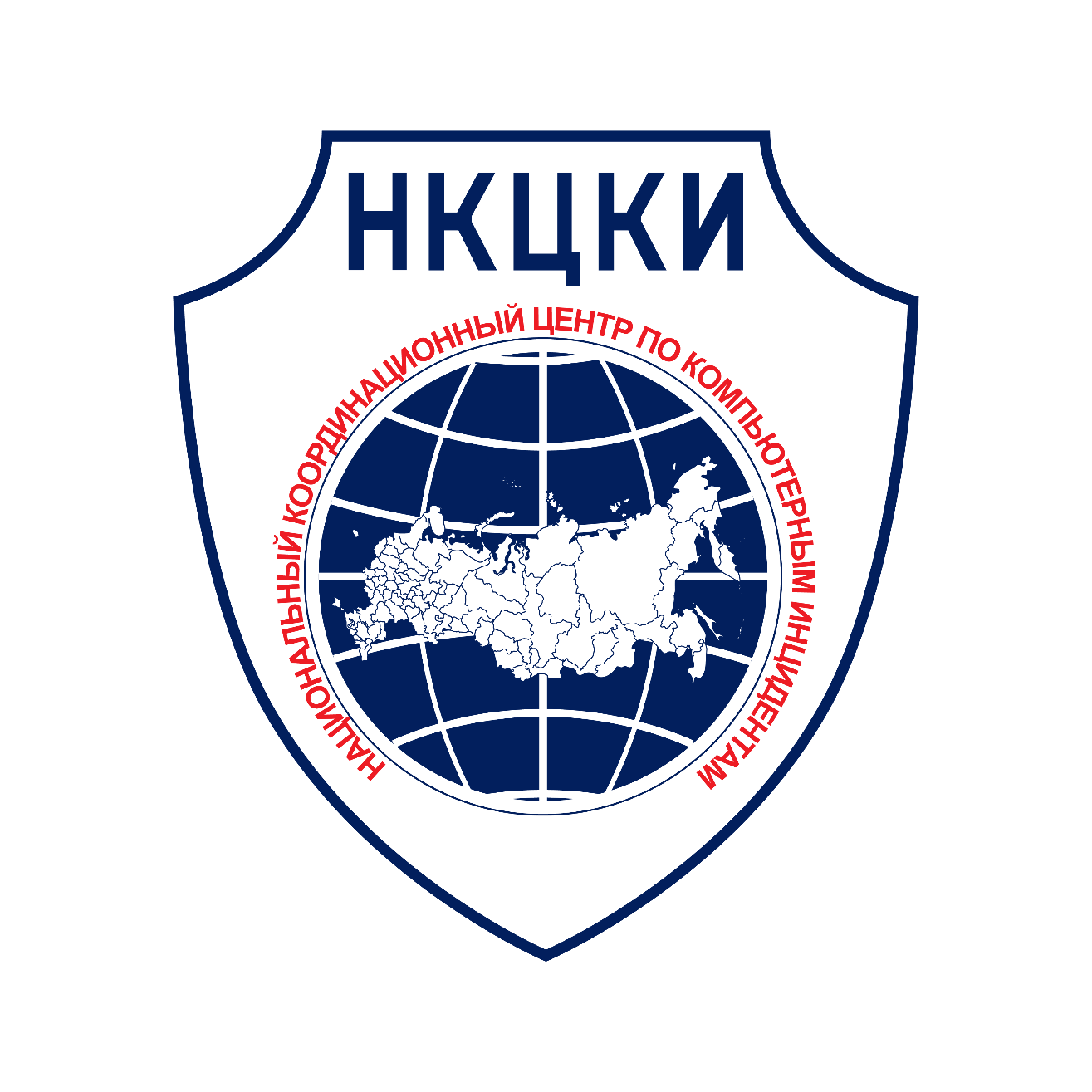 Москва,  11  декабря 2018 г.
Рейтинг стран-источников угроз информационной безопасности (2016 – 2017 гг.)
2
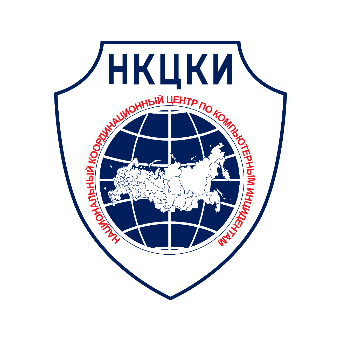 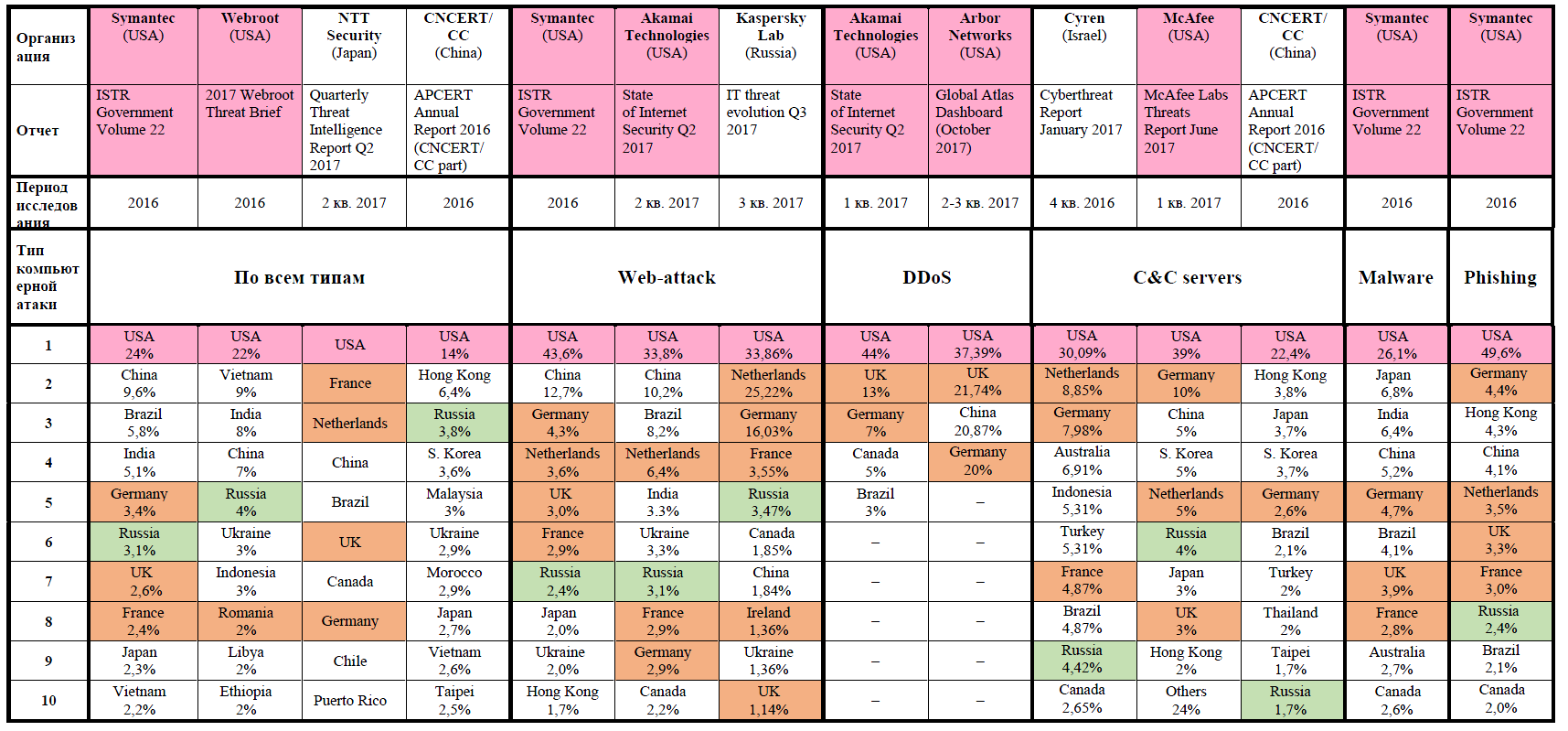 Криминализация
3
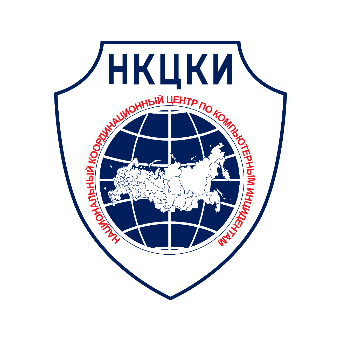 Статья 273 «Создание, использование и распространение вредоносных компьютерных программ»:
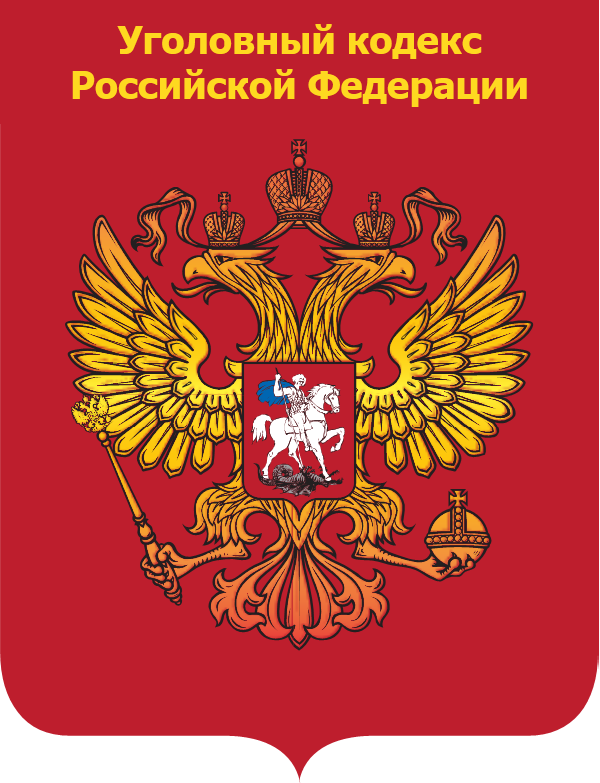 1. Создание, распространение или использование компьютерных программ либо иной компьютерной информации, заведомо предназначенных для несанкционированного уничтожения, блокирования, модификации, копирования компьютерной информации или нейтрализации средств защиты компьютерной информации.
Санкция: ограничение свободы на срок до 4 лет
Динамика роста уязвимостей
4
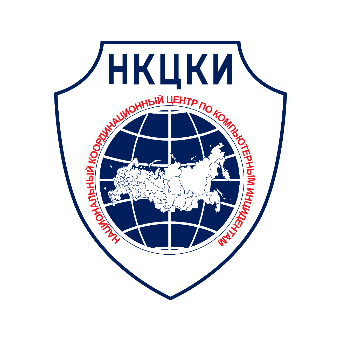 8 970
7 383
5 557
160 %
Каждая восьмая уязвимость - критическая
Источник: Национальная база уязвимостей США (www.nvd.nist.gov)
Атака на национальный сегмент сети Интернет Российской Федерации
5
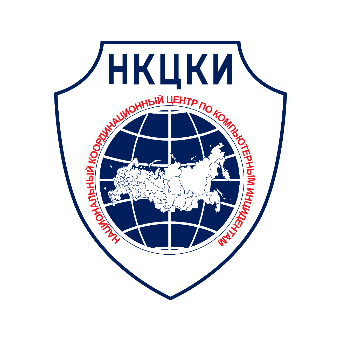 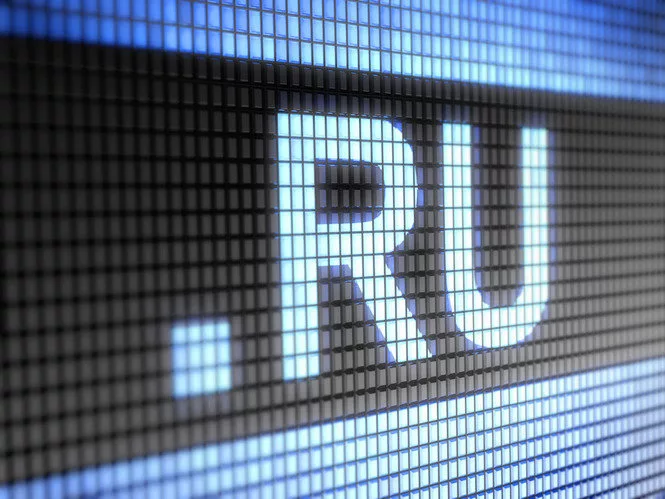 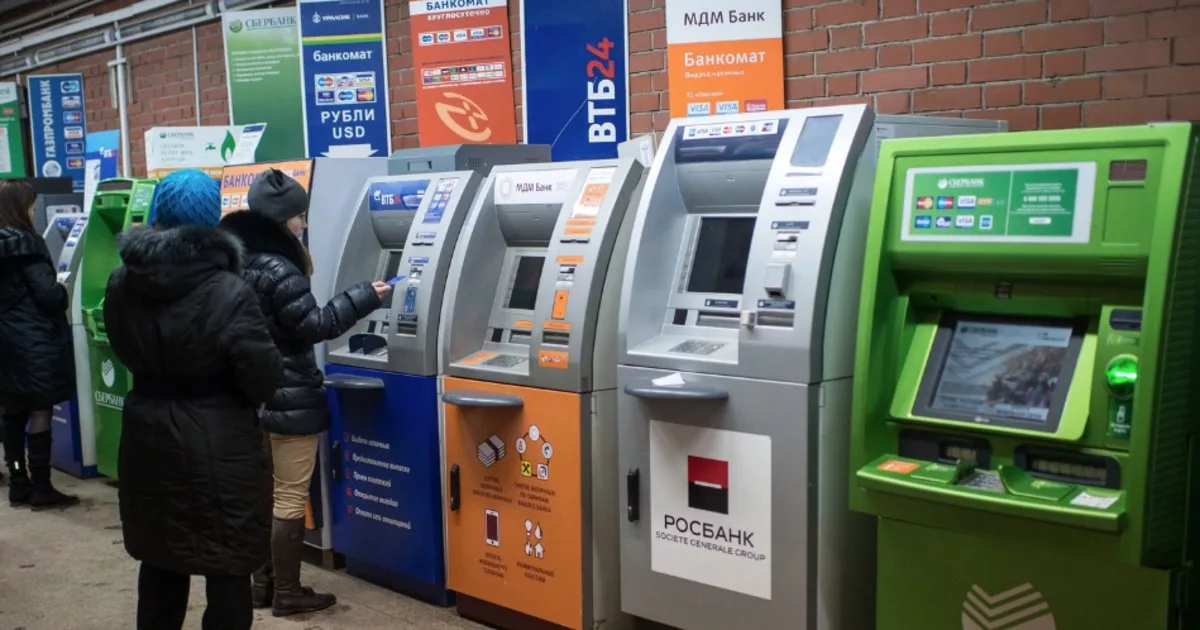 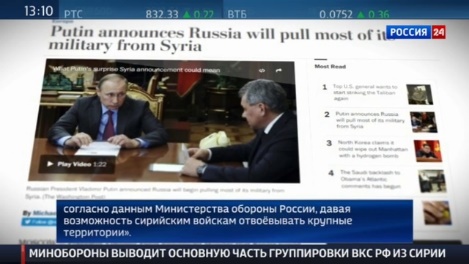 Бот-сеть из 30 000 узлов
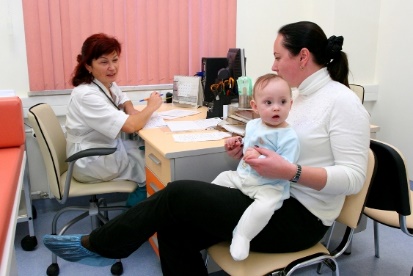 Источники воздействий  из 86 стран
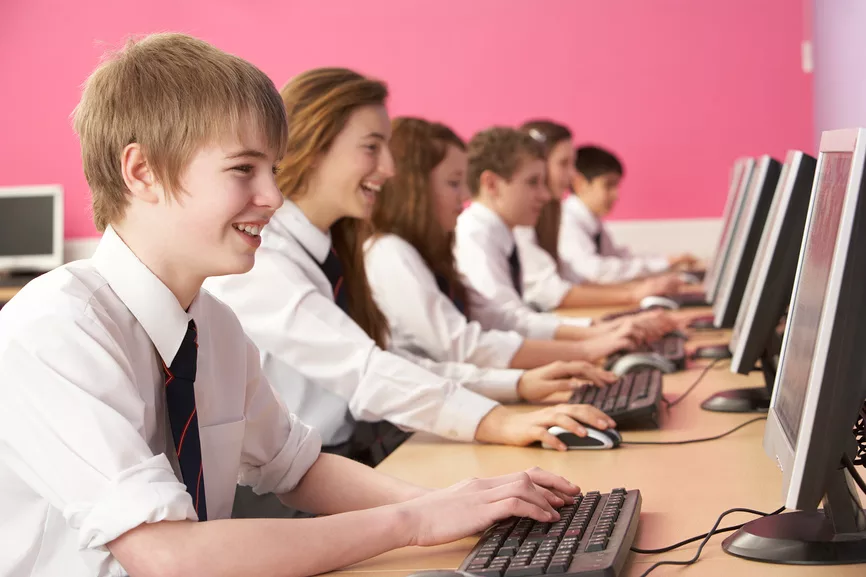 100 000 запросов в час  от каждого бота
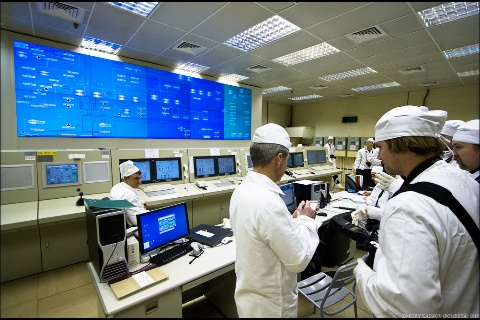